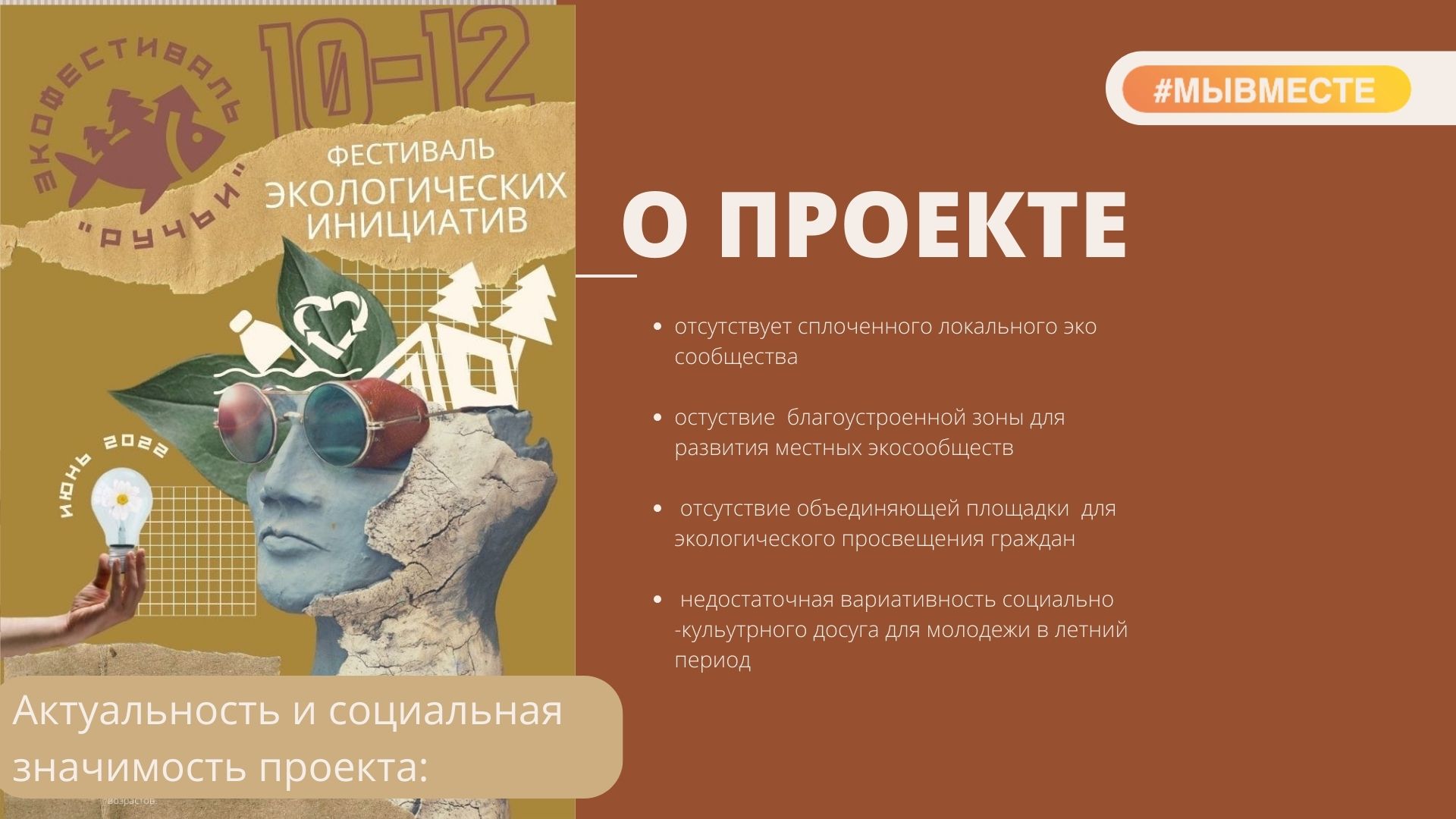 пленэр